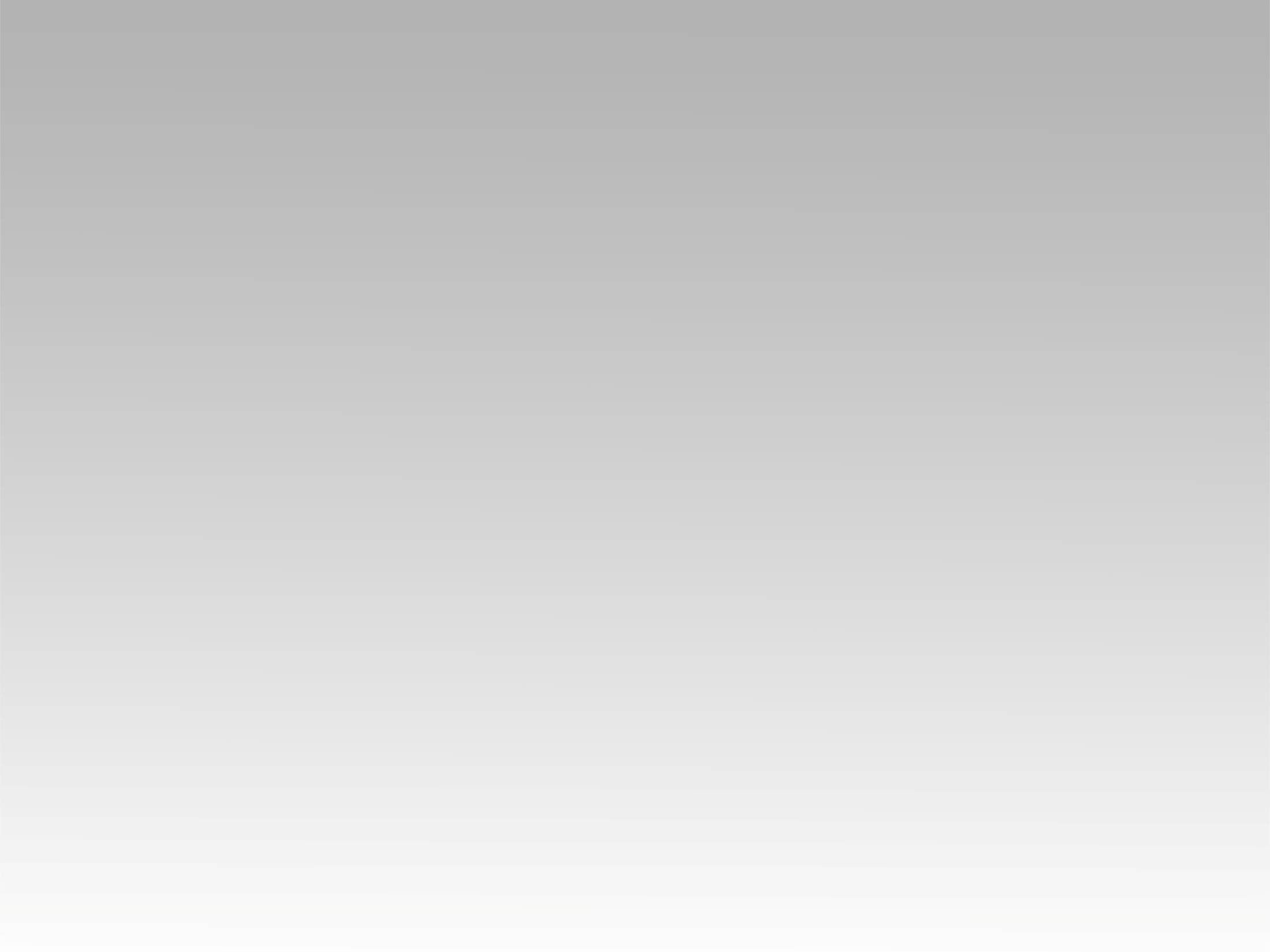 تـرنيــمة
من مشرق الشمس
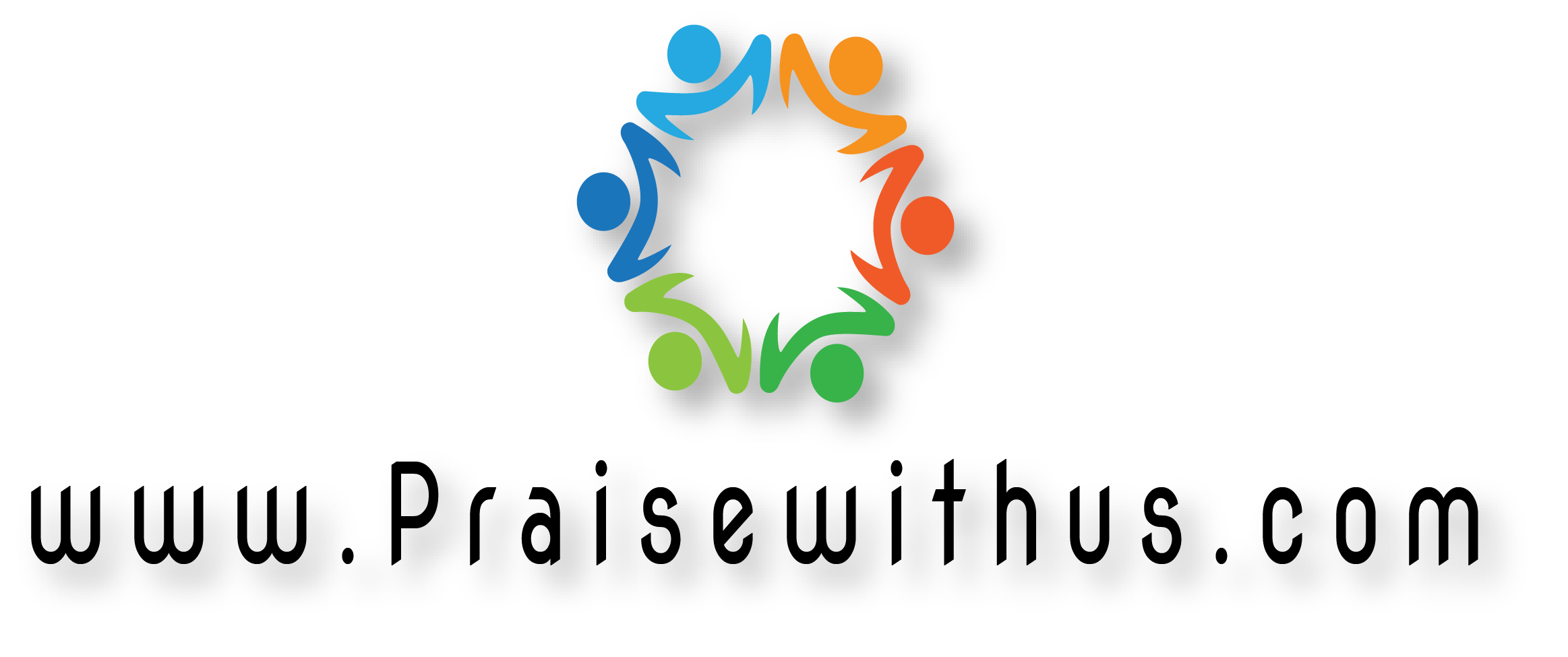 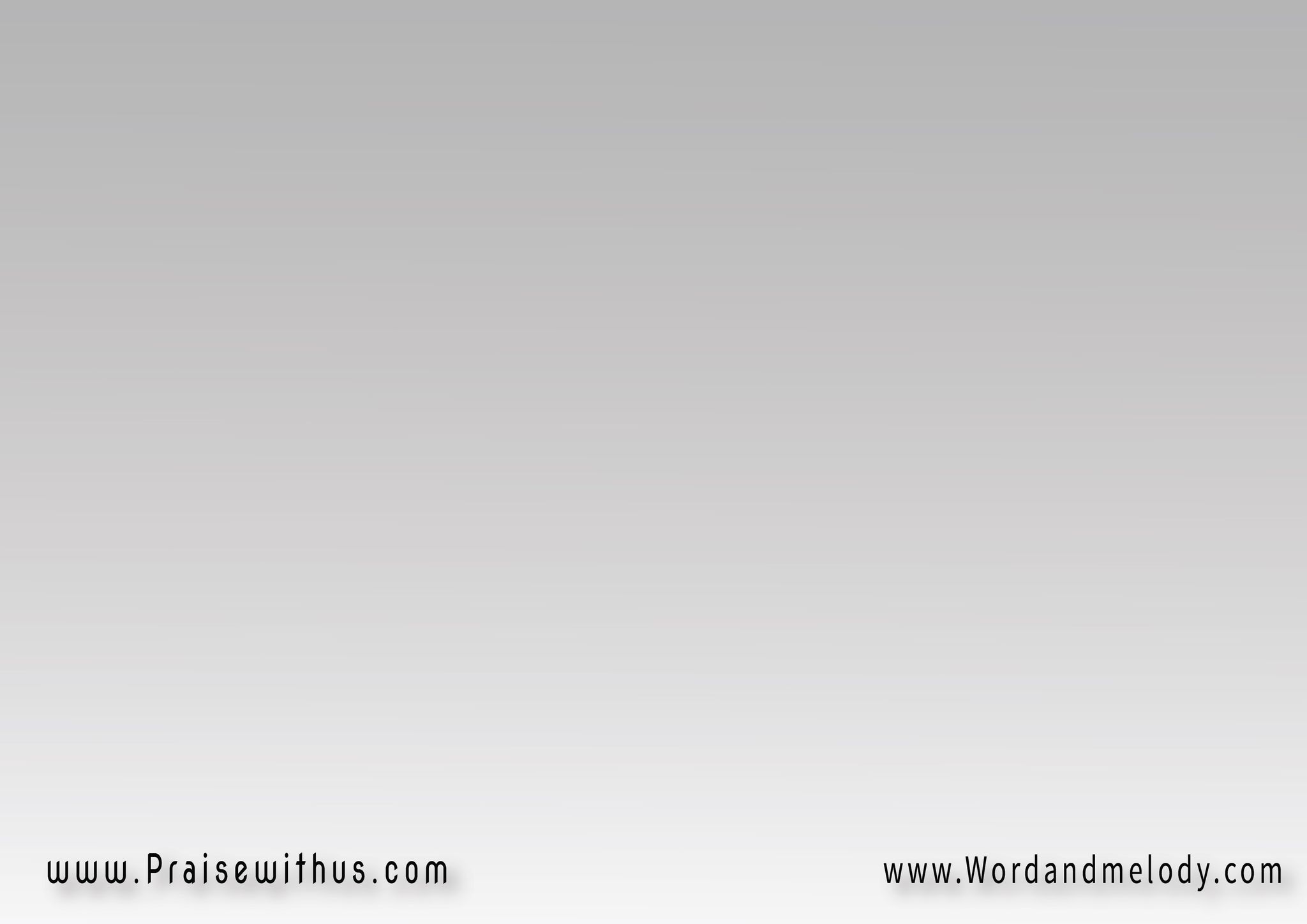 من مشرق الشمس
اسم الرب مسبح
إلى مغربهــــــا
اسم الرب مسبح
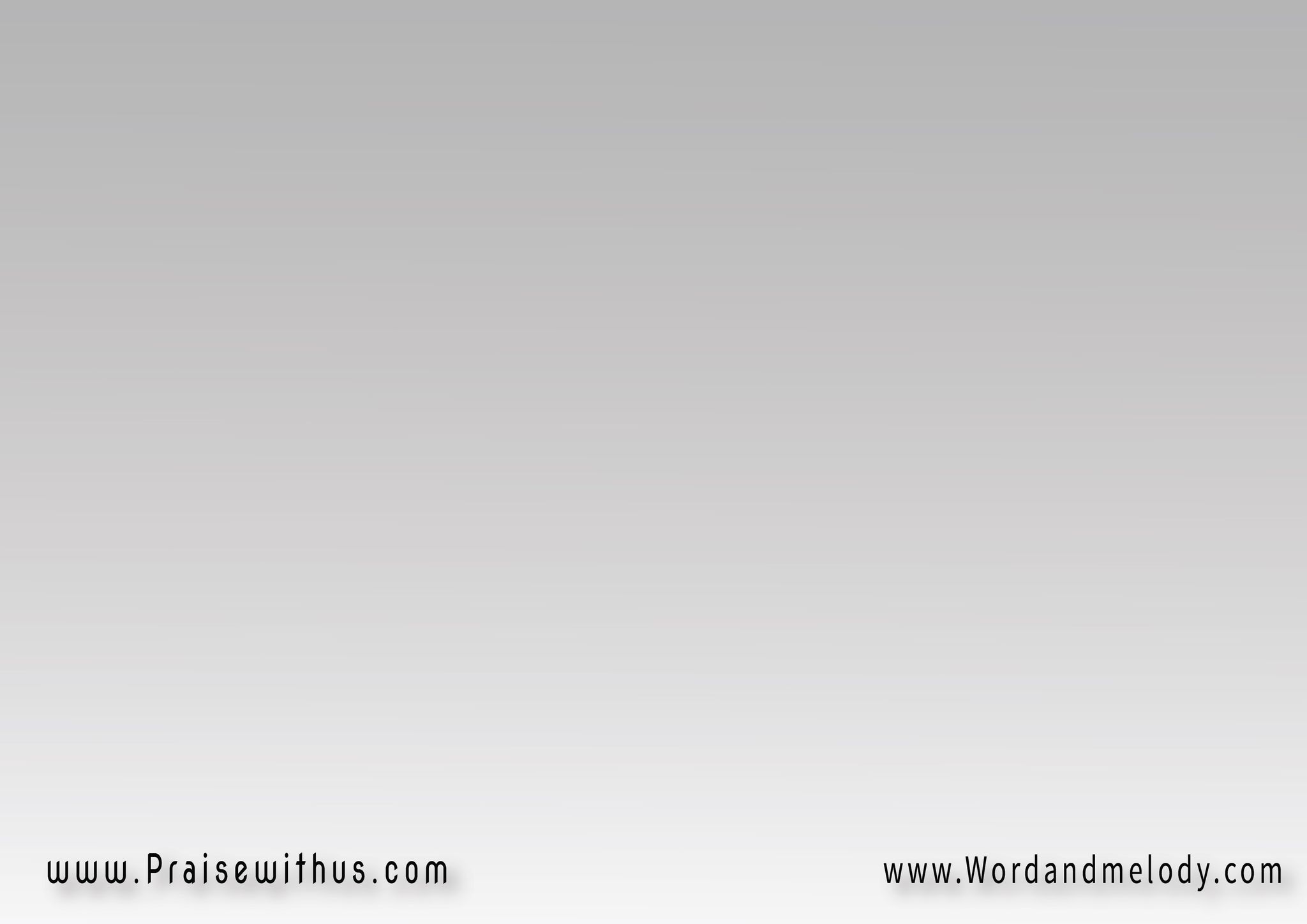 الرب عال فوق
كل الأمم (2)
فوق السموات مجده
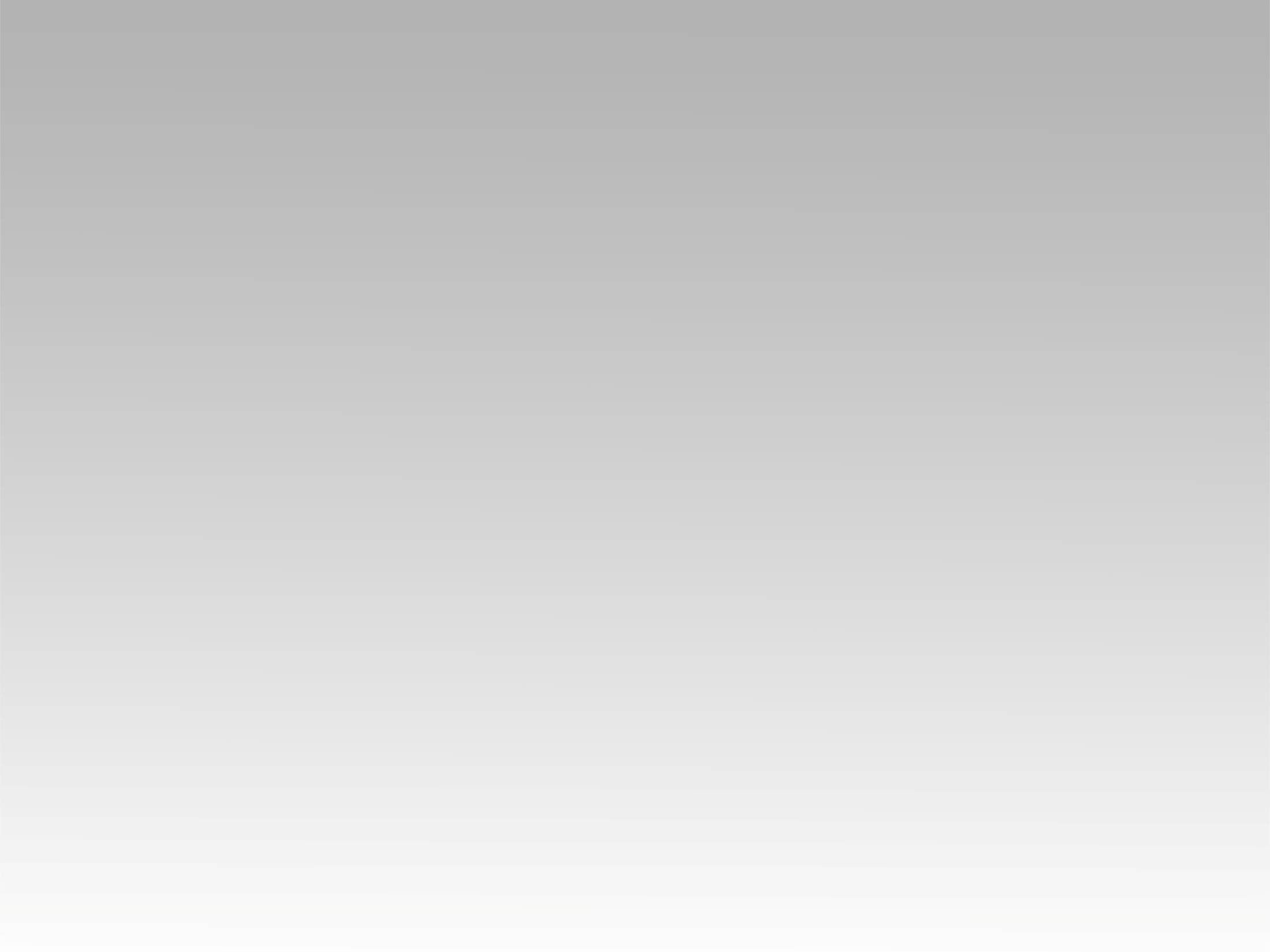 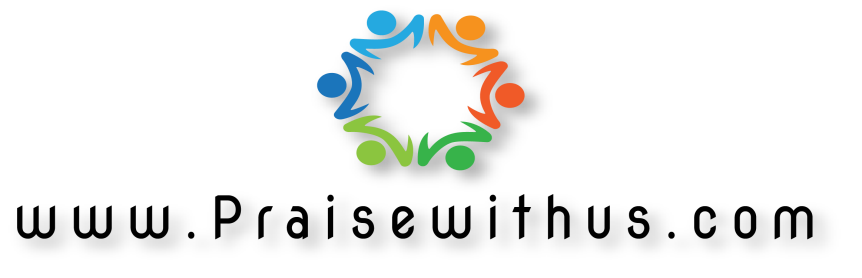